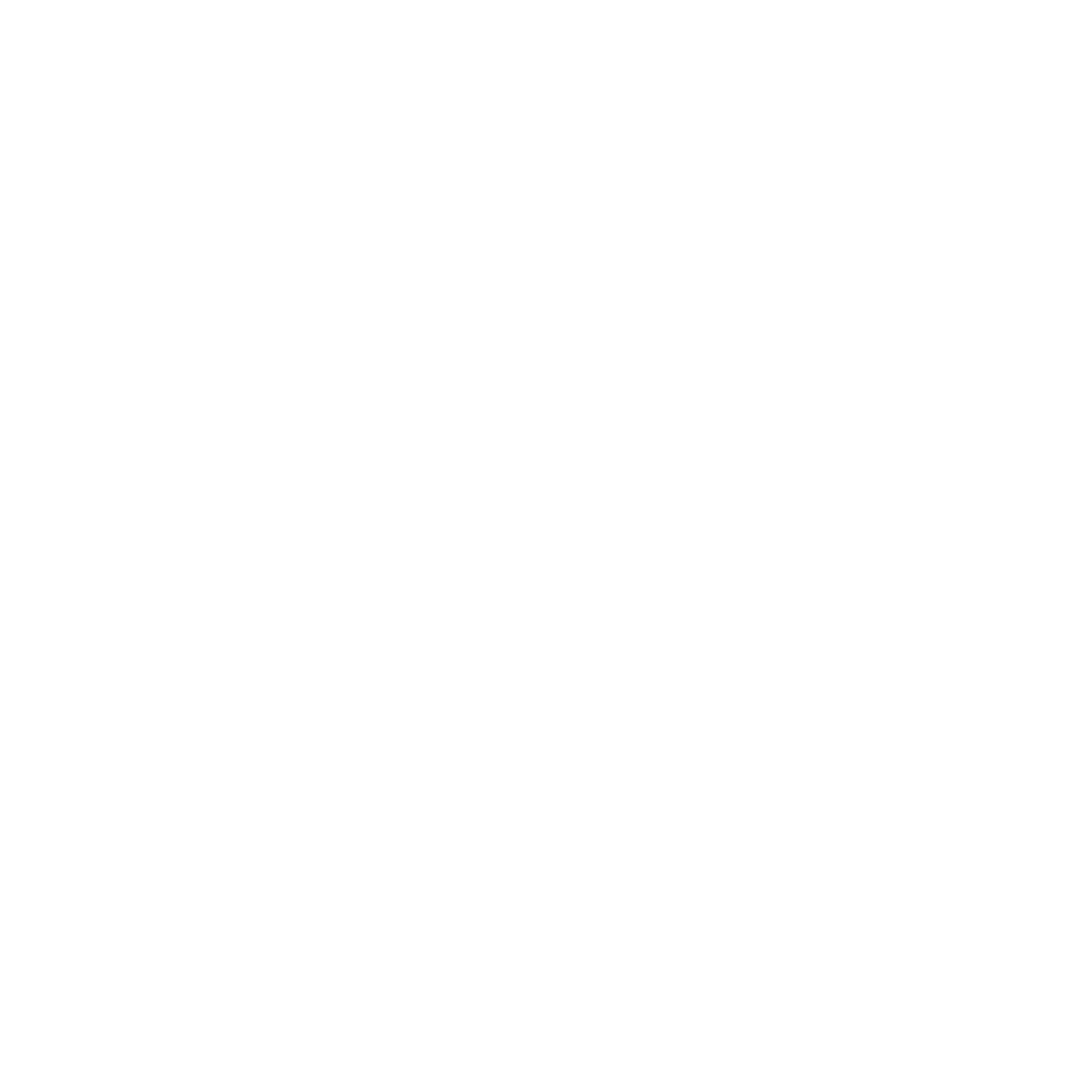 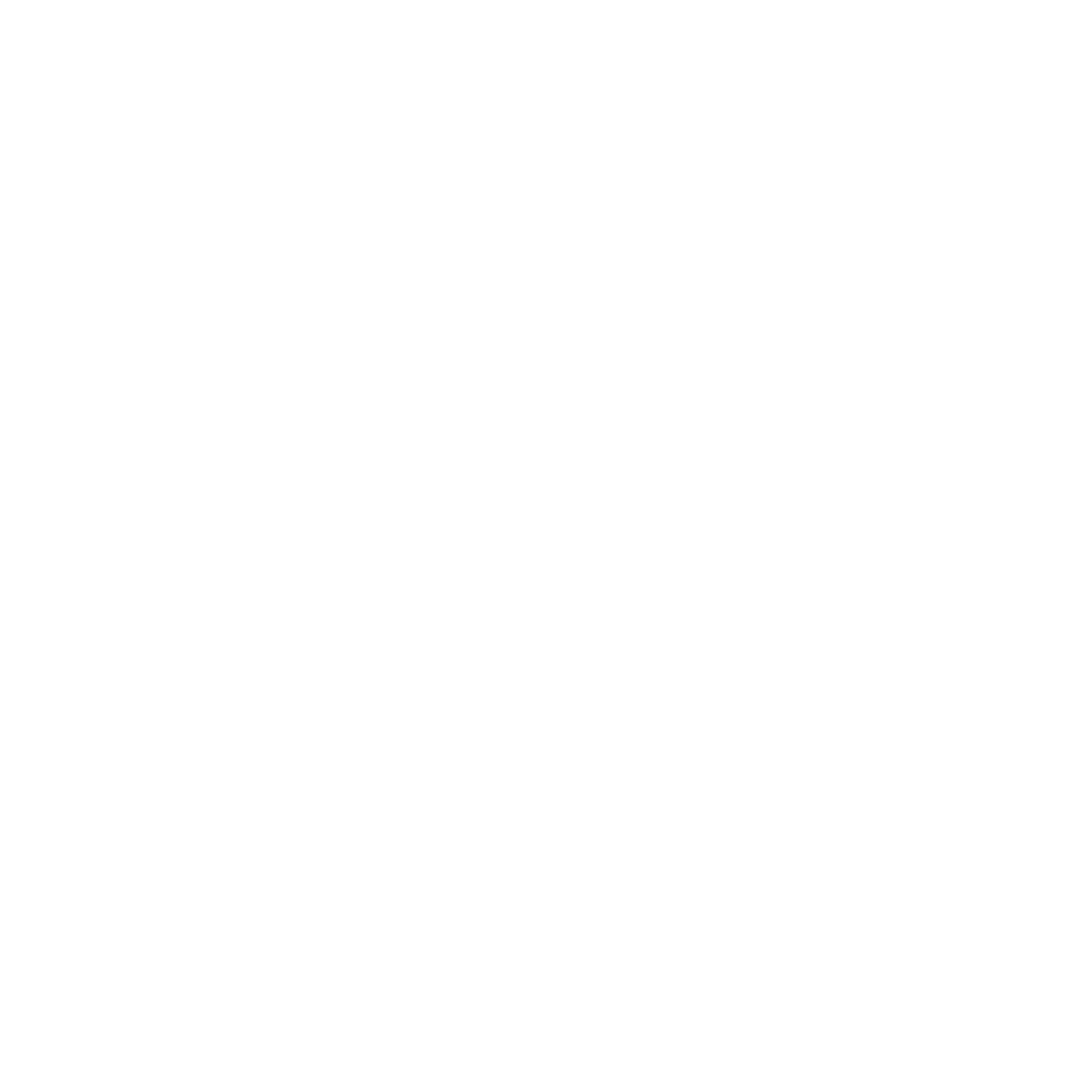 


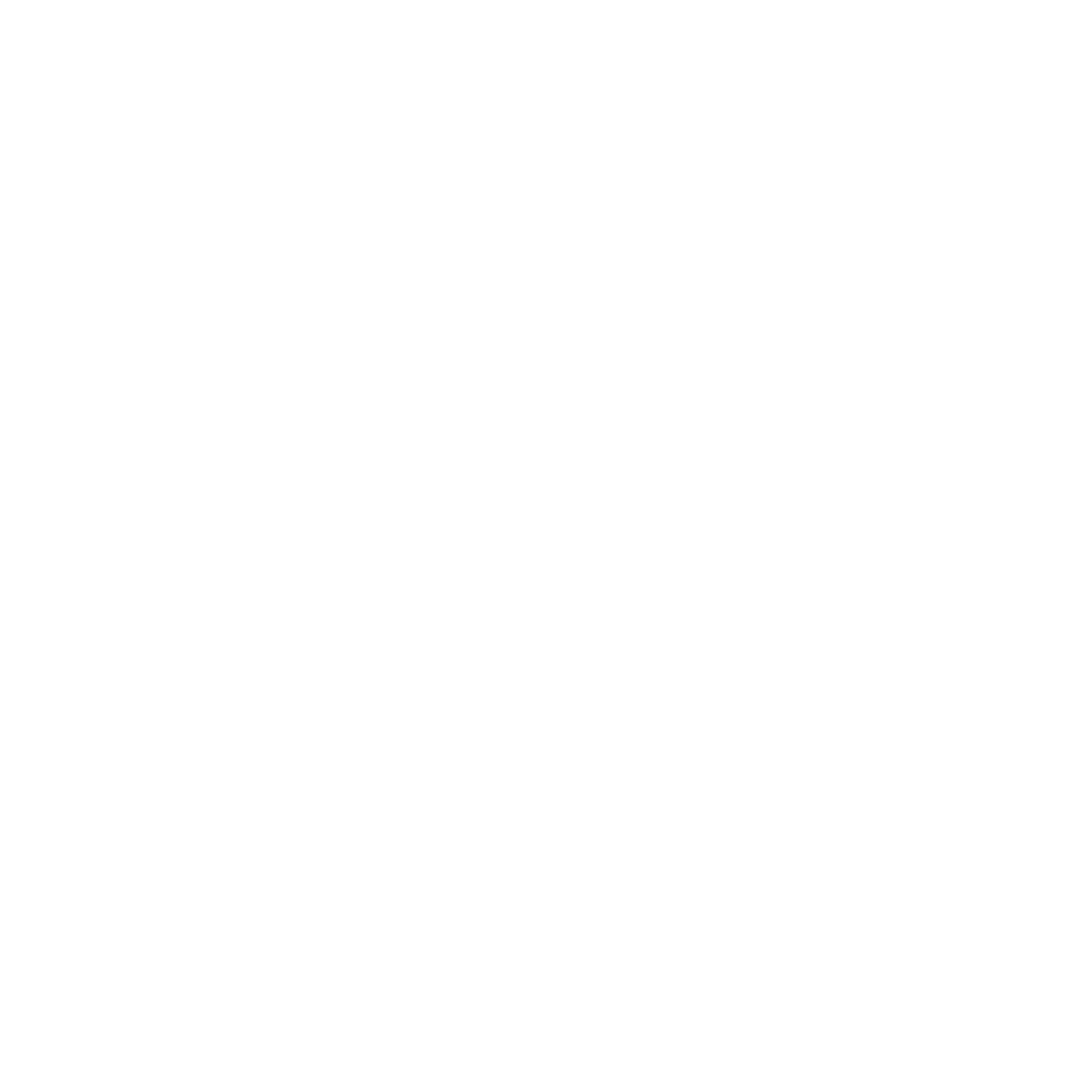 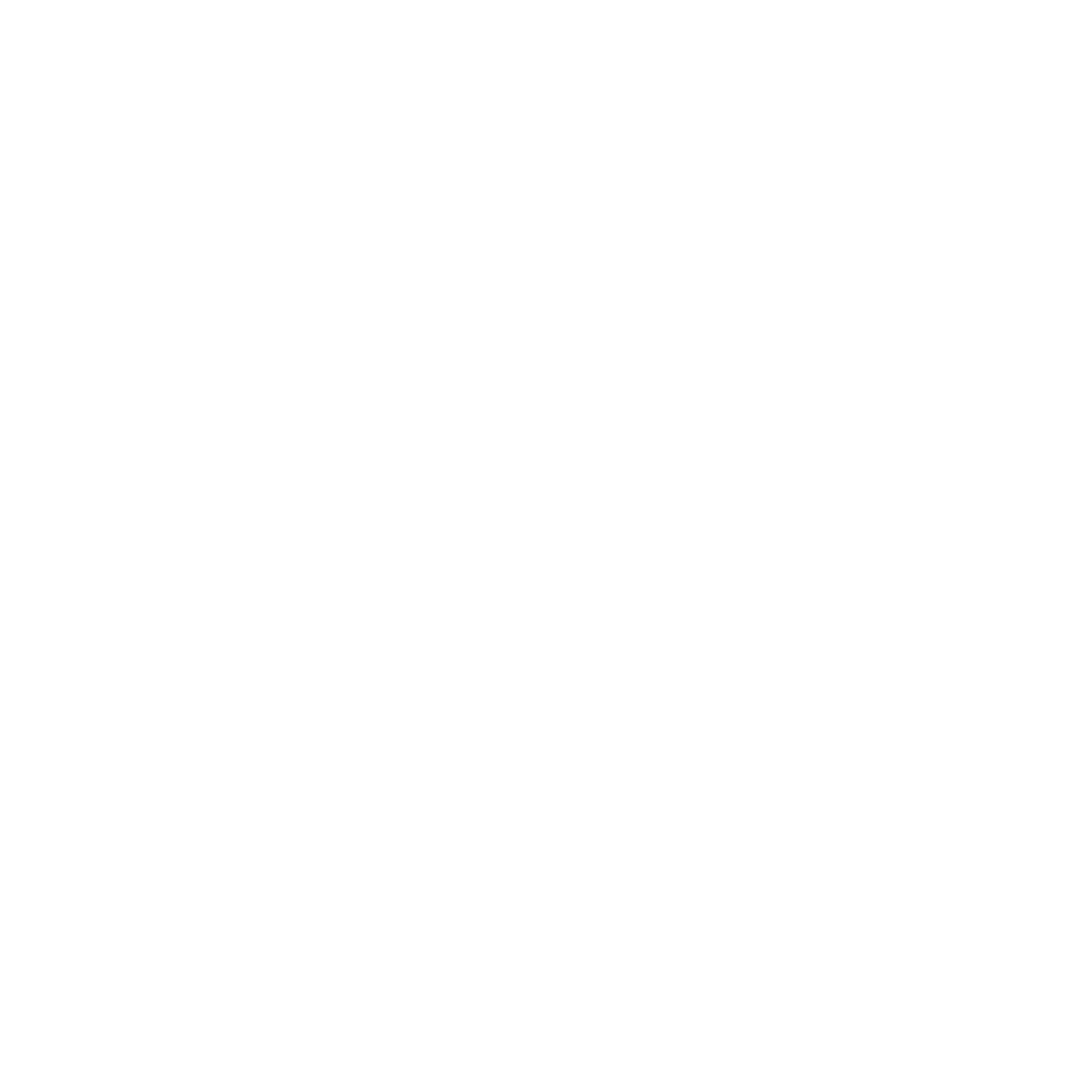 
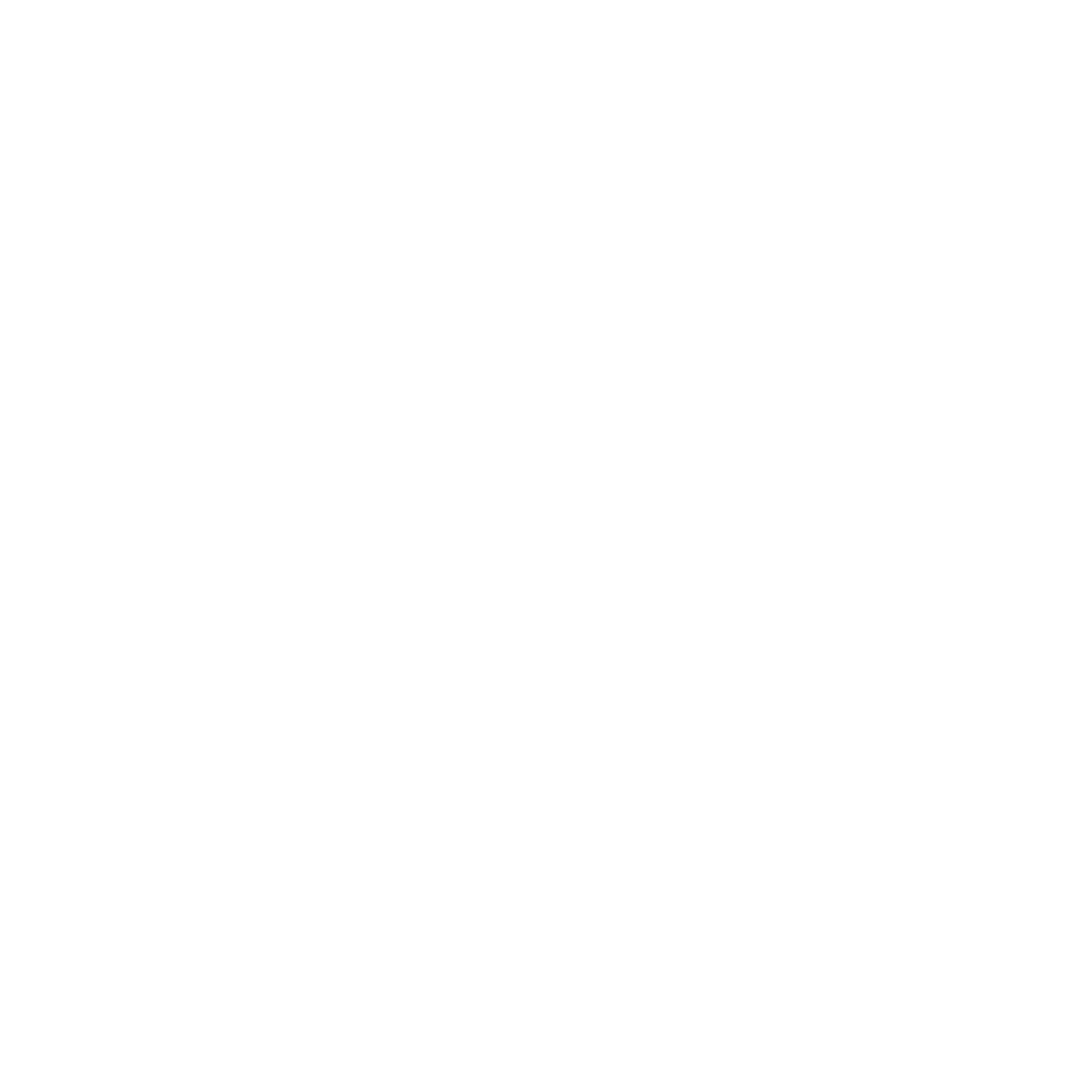 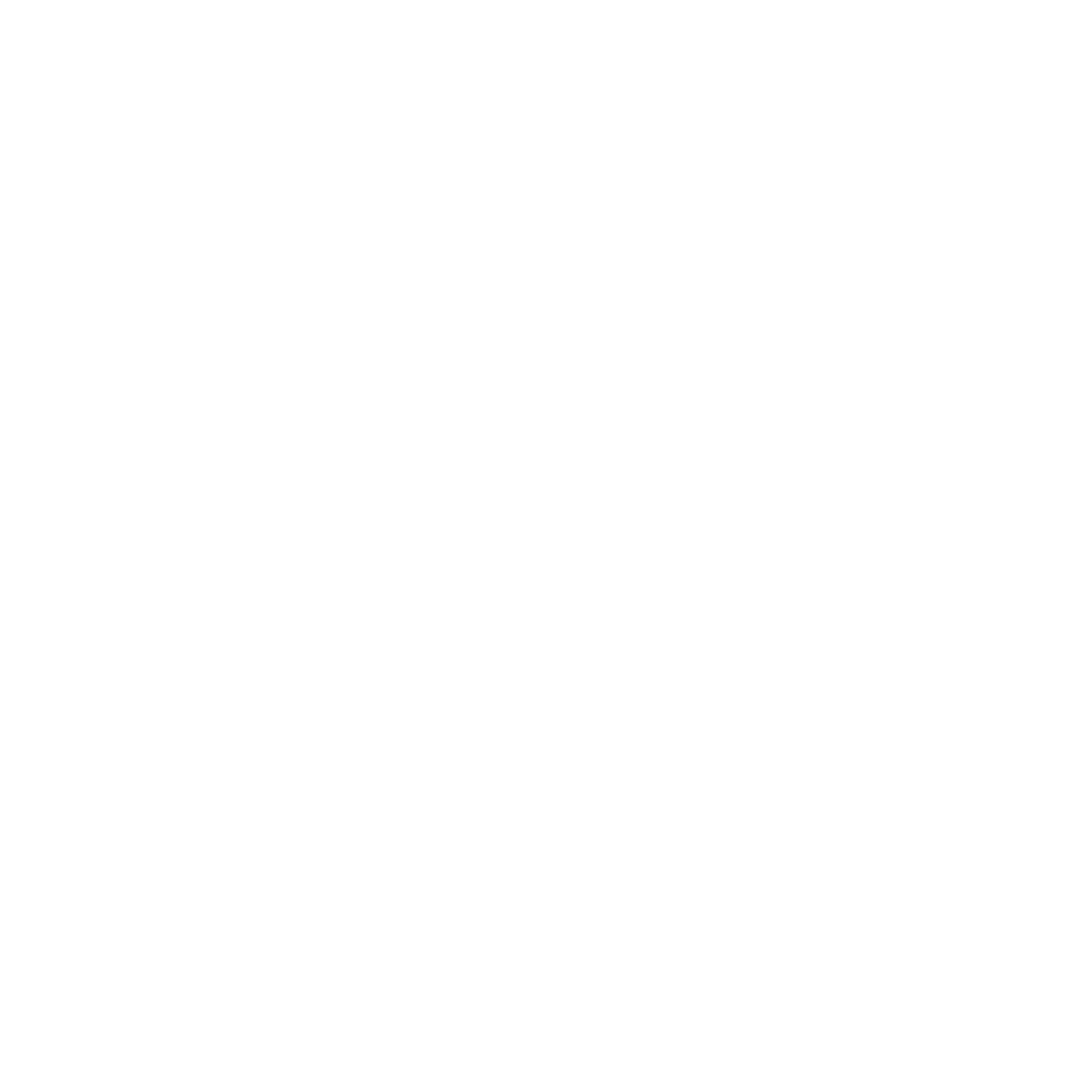 

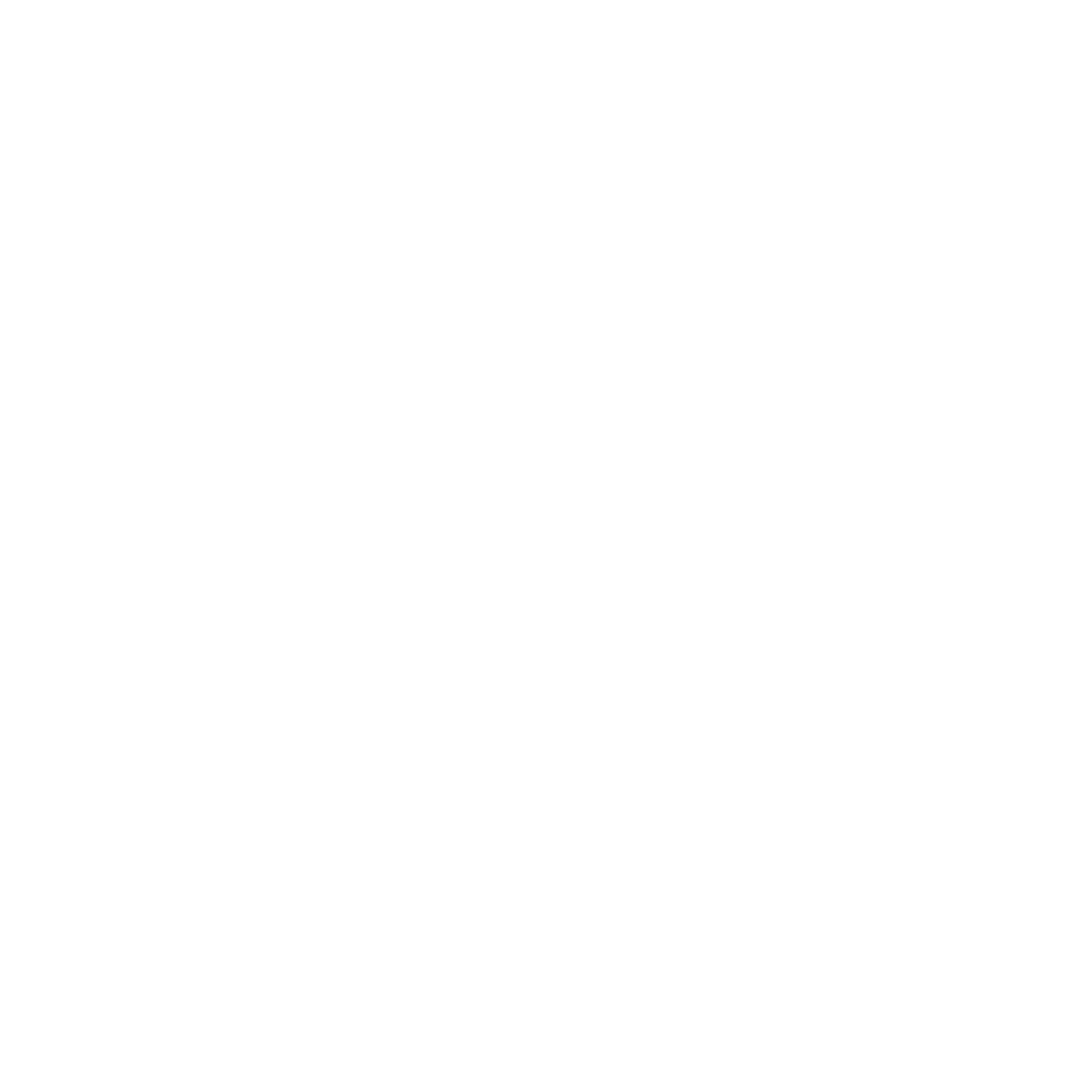 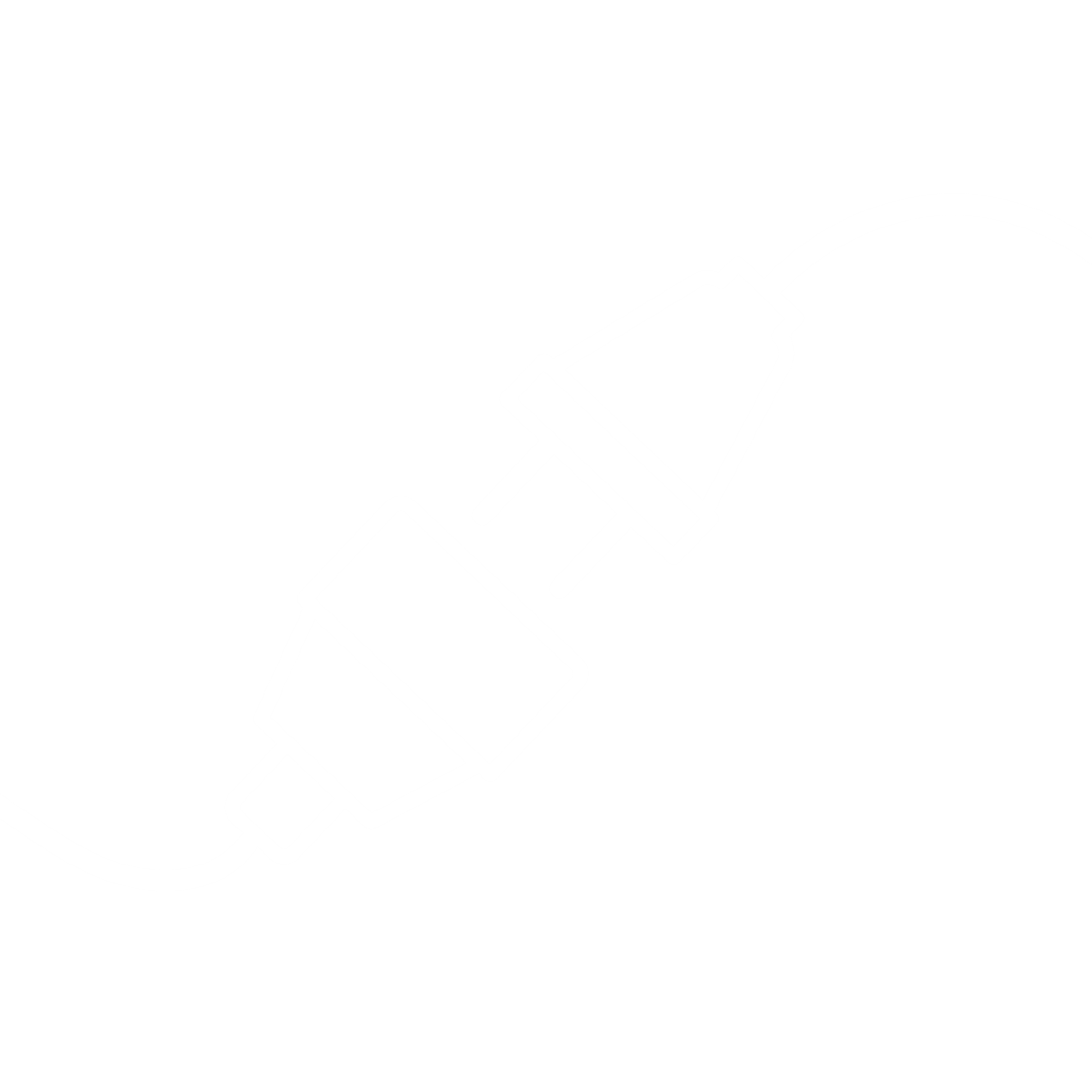 
